Private Signaling
Varun Madathil (North Carolina State University)
Alessandra Scafuro (North Carolina State University)
 Istvan Andras Seres (Eotvos Lorand University)
Omer Shlomovits (ZenGo X)
 Denis Varlakov (ZenGo X)
1
Anonymous Messaging – the setting
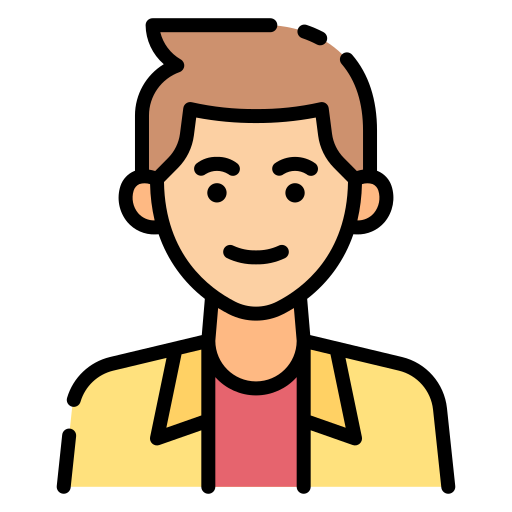 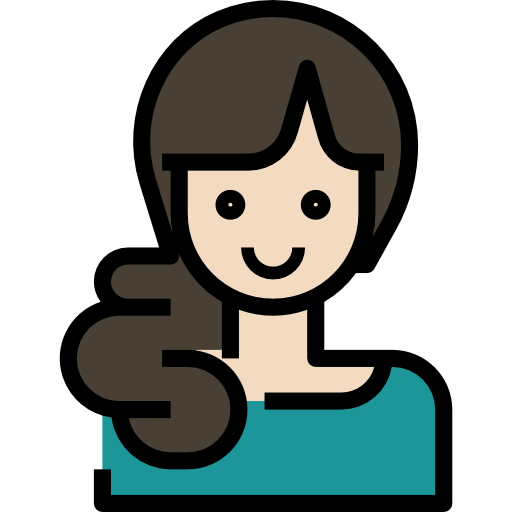 2
Retrieving the message – 1st naïve approach
Hey bro, can you send me the latest state of the blockchain
Ah, finally my message!
Sure bro
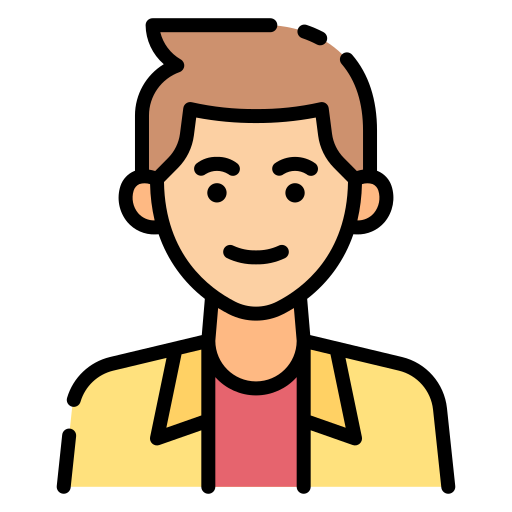 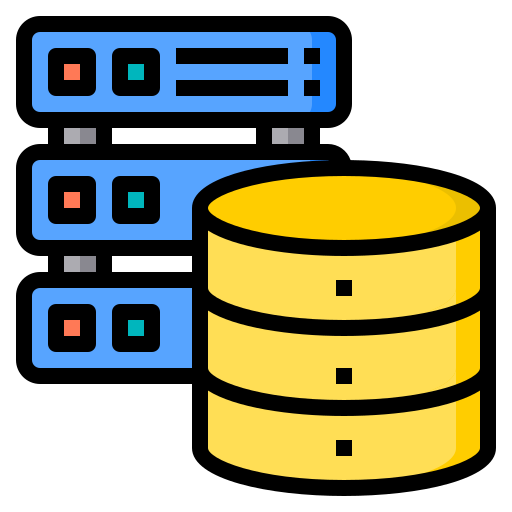 .
.
.
3
Retrieving the message – 2nd naïve approach
Sure bro
Hey bro, here’s my private key can you check if there are any messages for me?
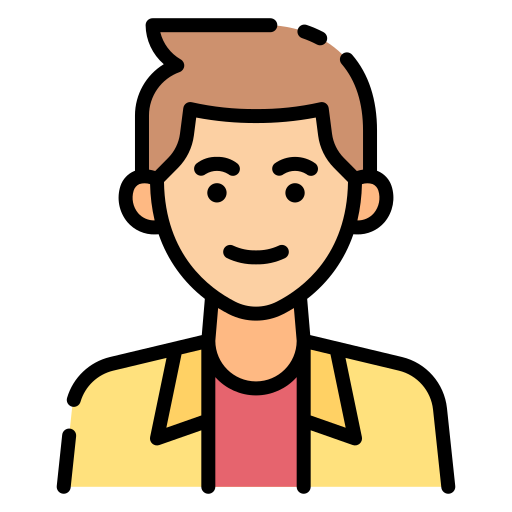 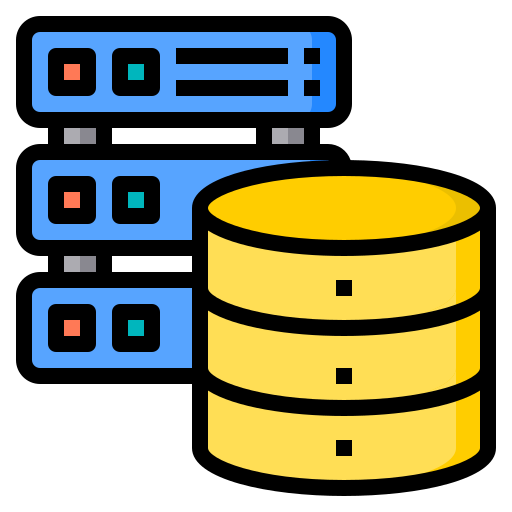 Btw the message says ”Hi Bob”
4
The tension between anonymity and efficiency
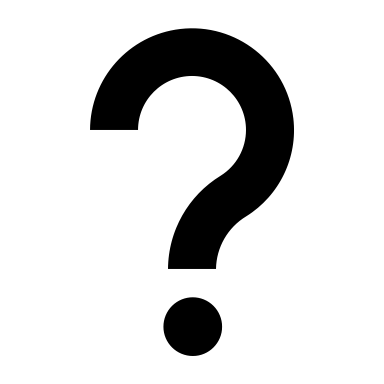 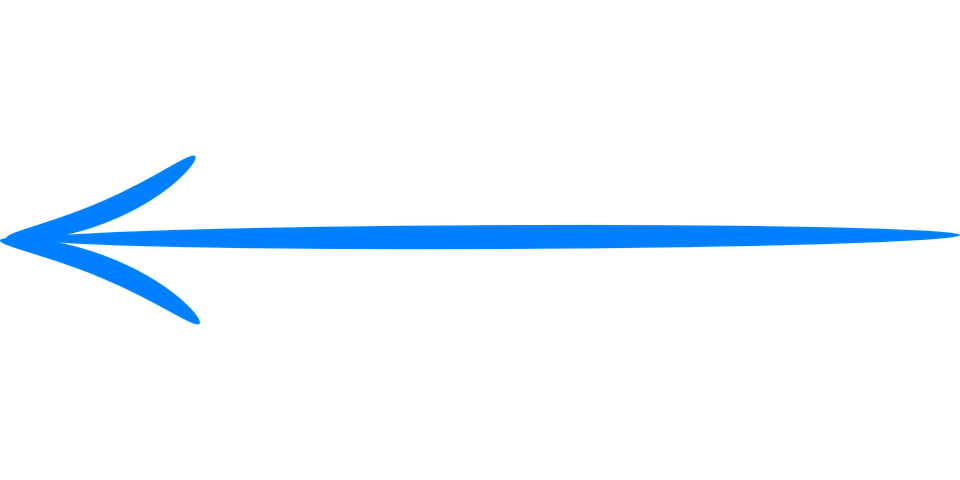 Give the server your keys
efficiency
Download the 
entire blockchain
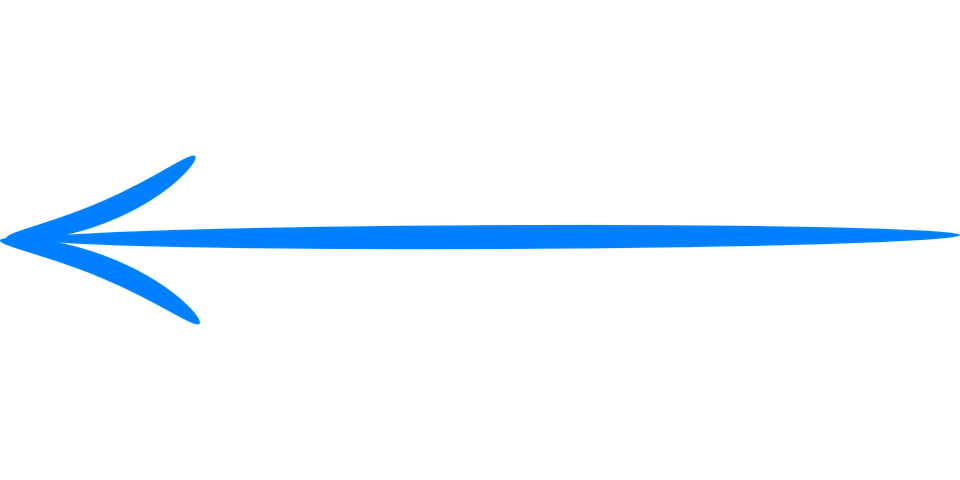 anonymity
5
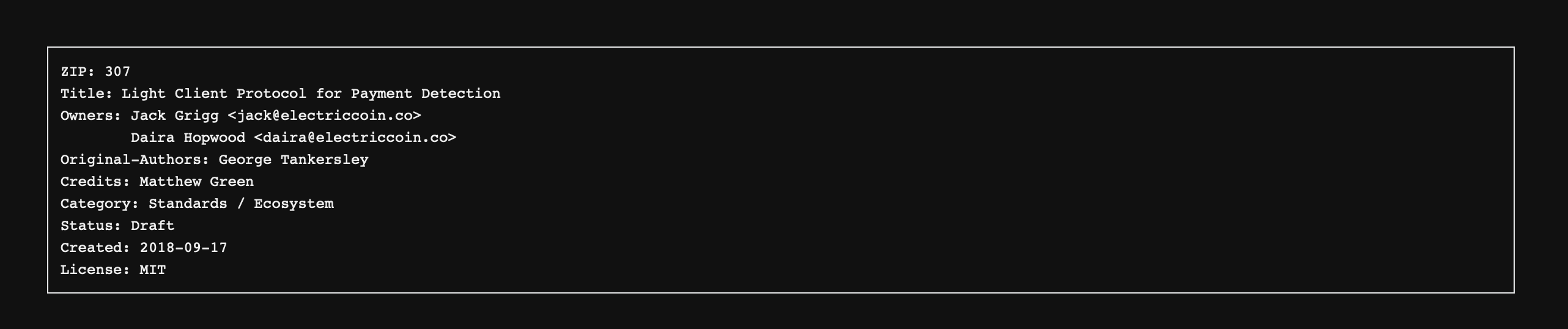 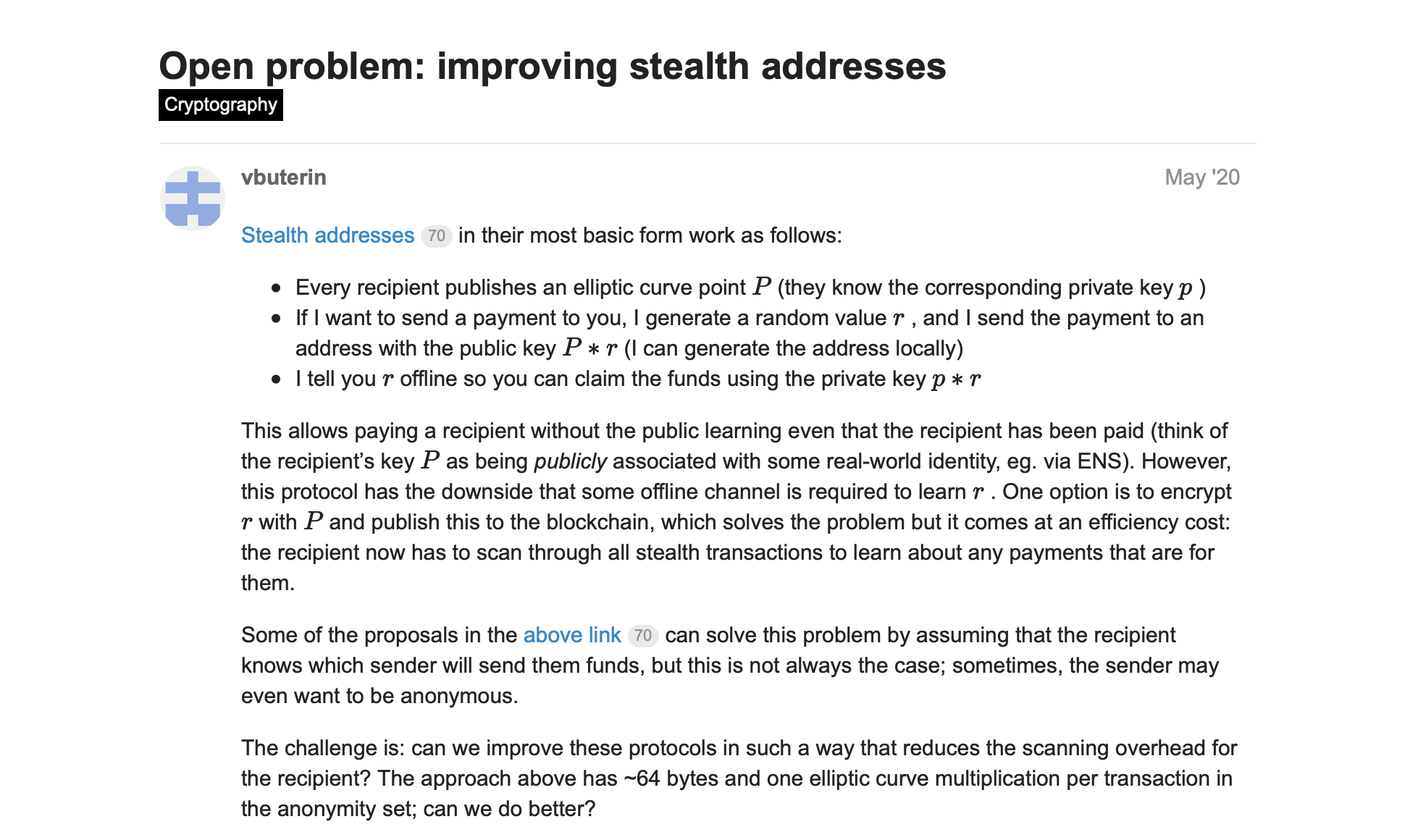 6
What do we want?
7
The actors
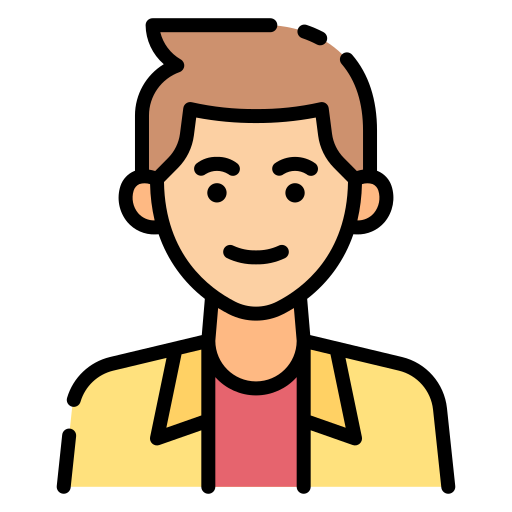 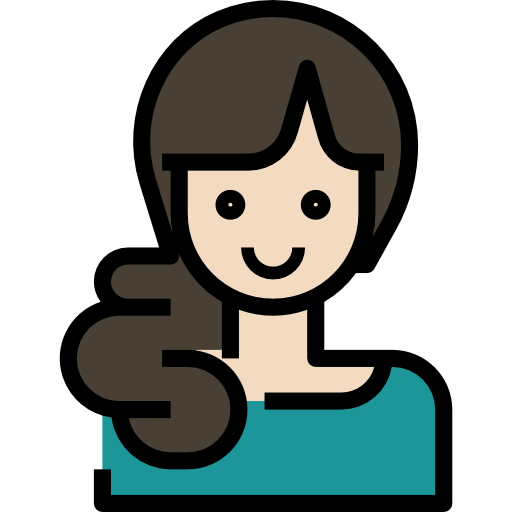 Receiver
Sender
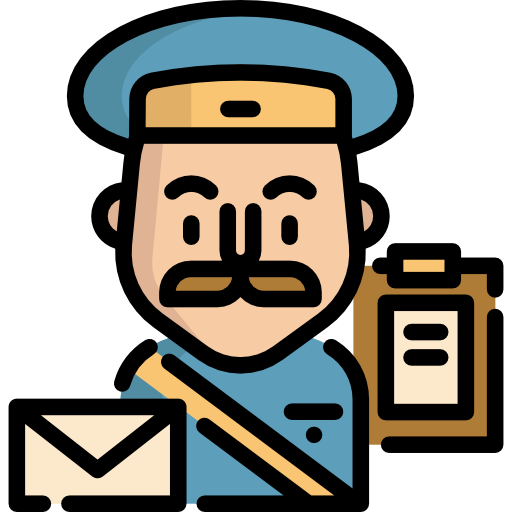 Signaling service
8
Ah looks like my message is at the 10th position
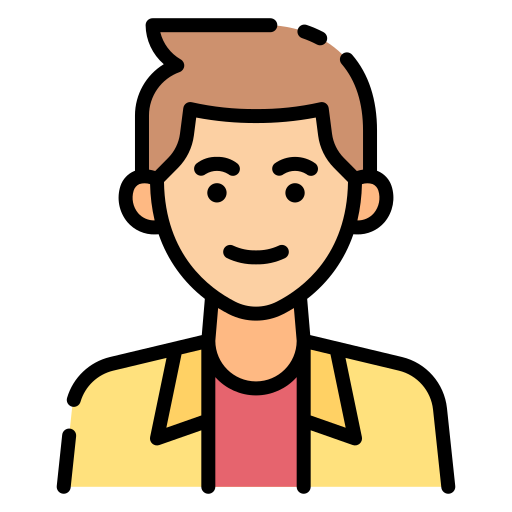 My message for Bob is at location 10, let me send a signal about the location
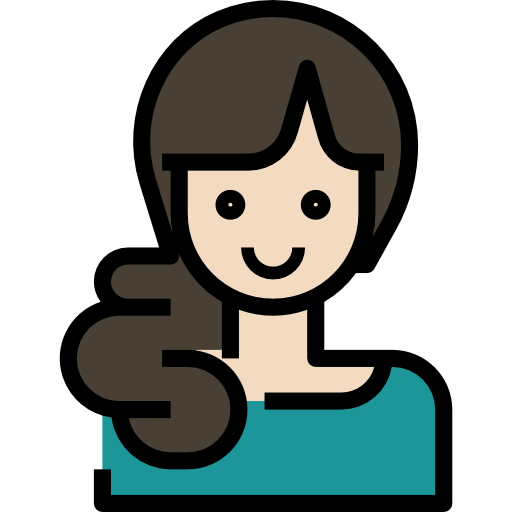 Write
Receiver
Read
So many signals, let me process them one by one
Retrieve
Sender
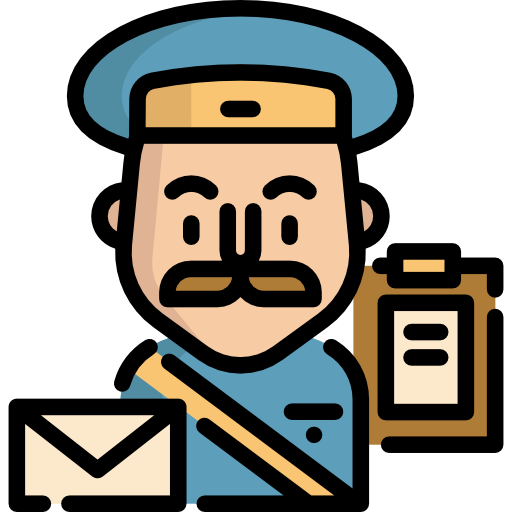 Process
Signaling service
9
Efficiency
Privacy
Only writes to
the blockchain
O(1) work per
 message sent
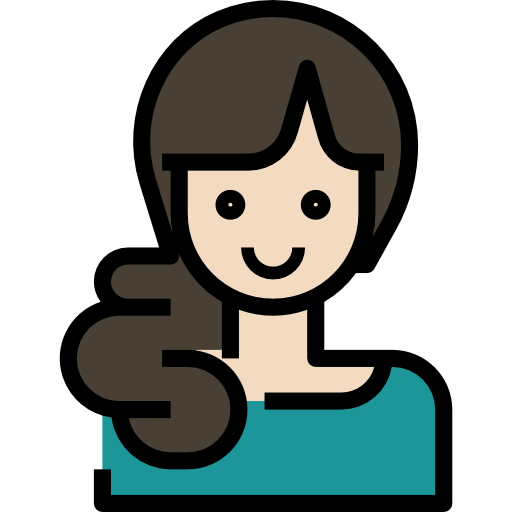 Sender
Only talks to 
the server.
O(1) work per
 message received
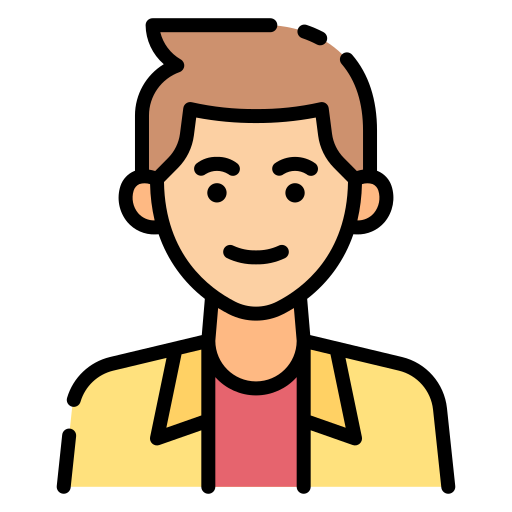 No one else learns 
info on signals
Receiver
Knows when a receiver retrieves messages
But does not learn location of messages
Only reads the 
Blockchain and returns signals to receivers
Signaling service
*
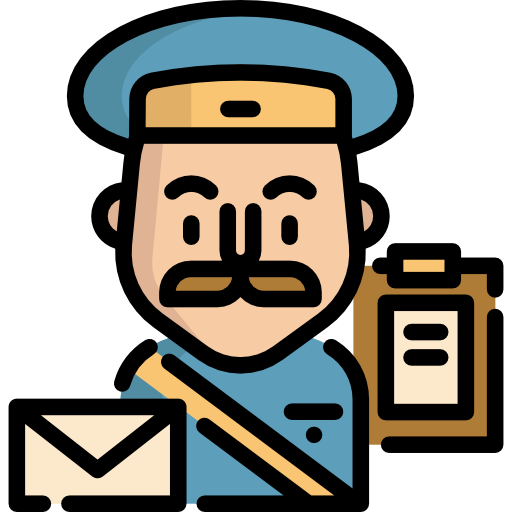 10
*We assume rational behavior, that the signaling service will do its task and process signals
General approach – with no privacy
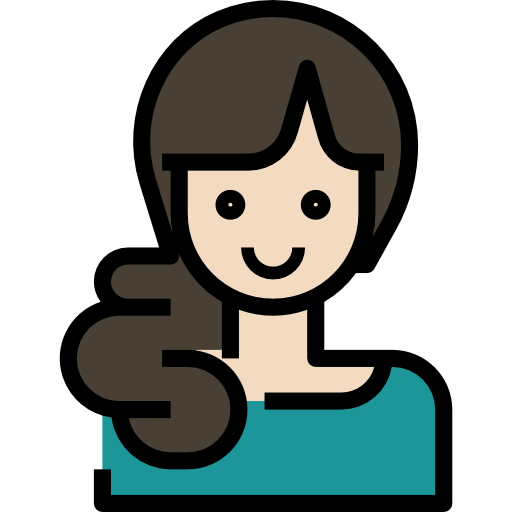 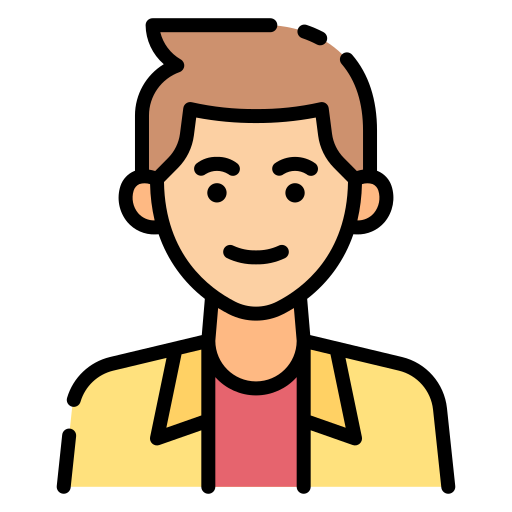 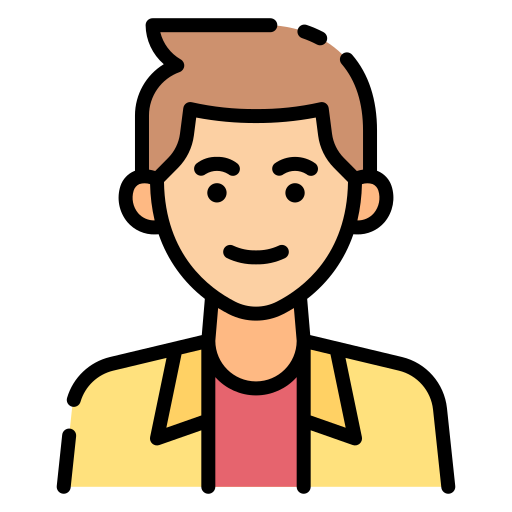 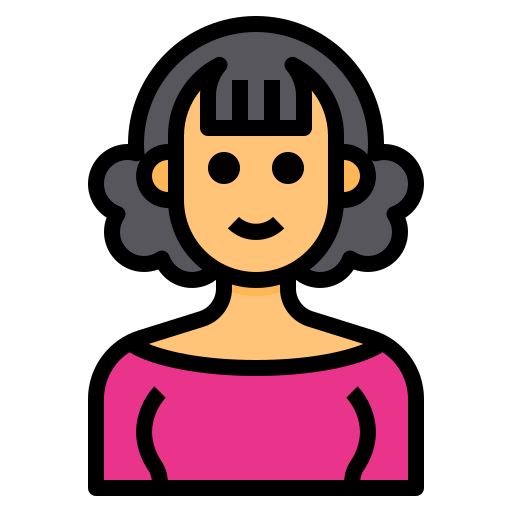 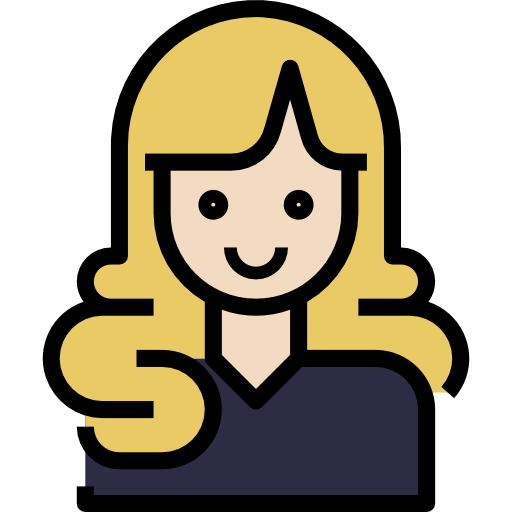 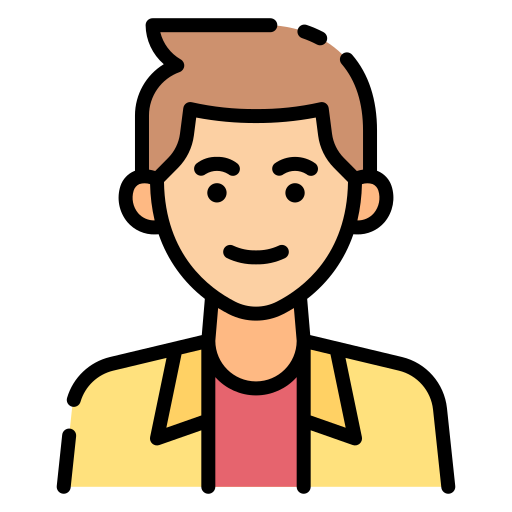 SEND:
, 13
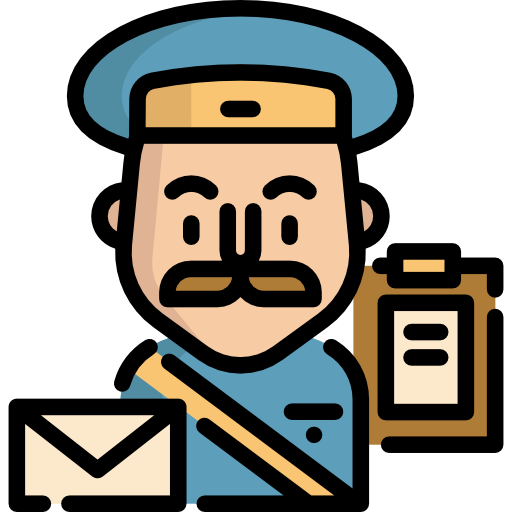 11
General approach – with no privacy
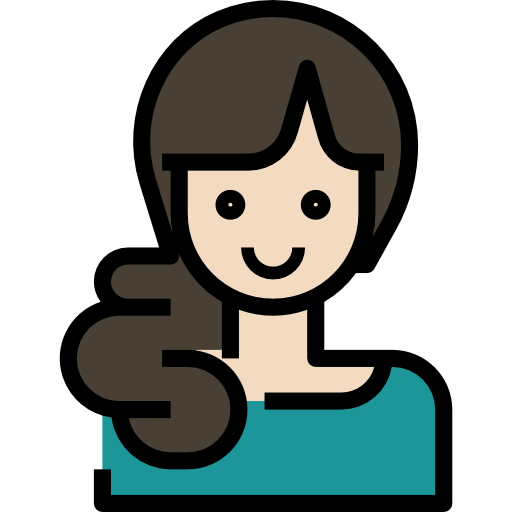 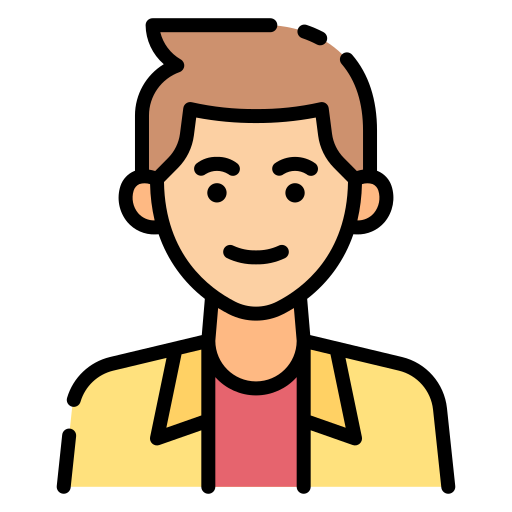 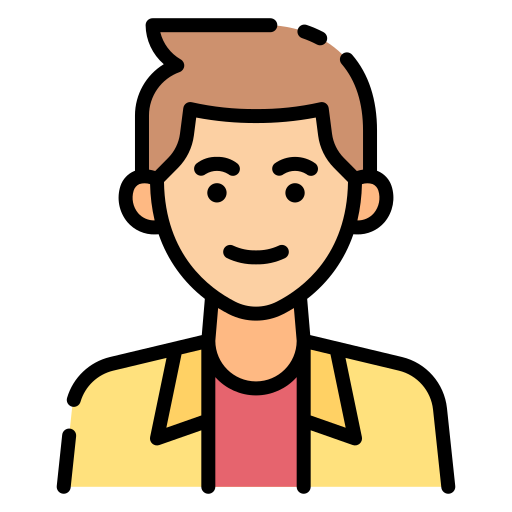 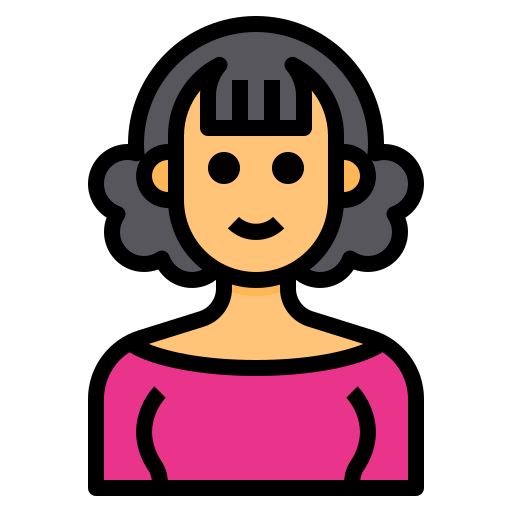 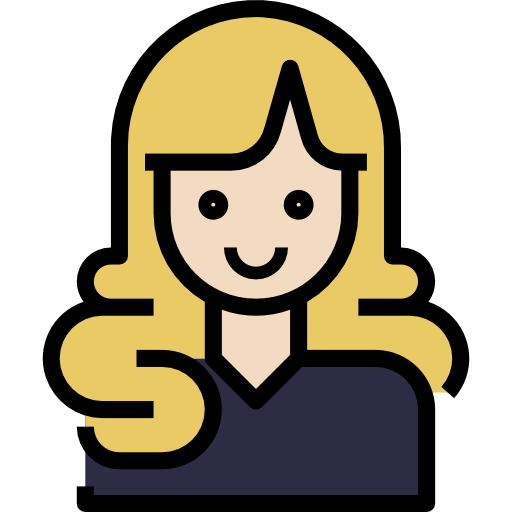 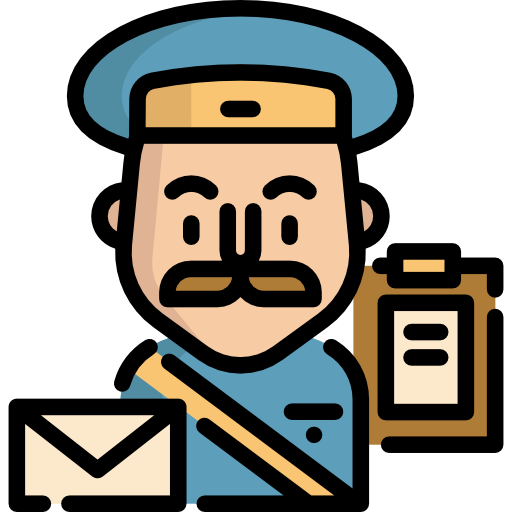 SEND:
READ
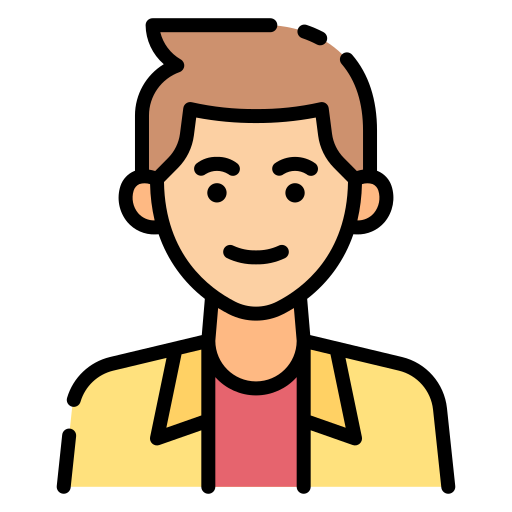 13
12
General approach – with no privacy
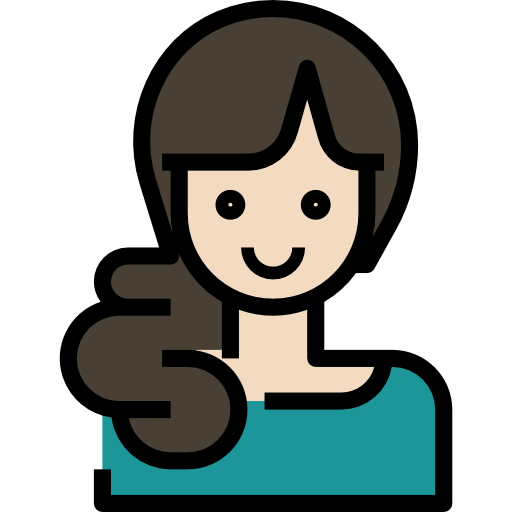 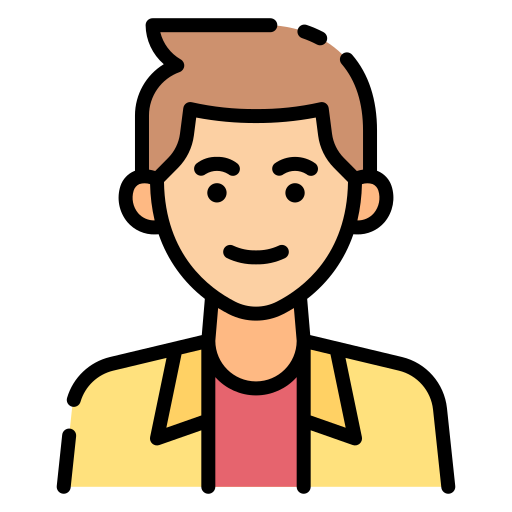 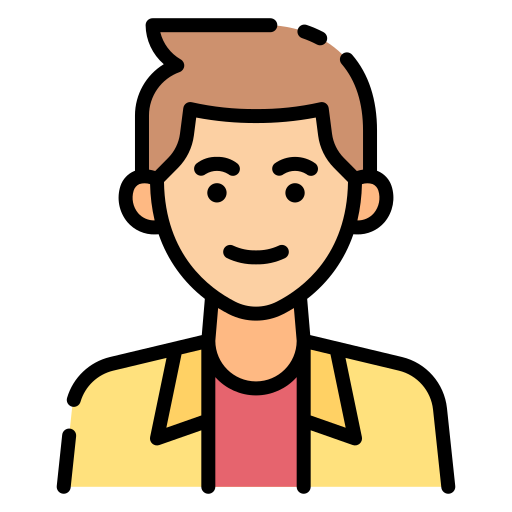 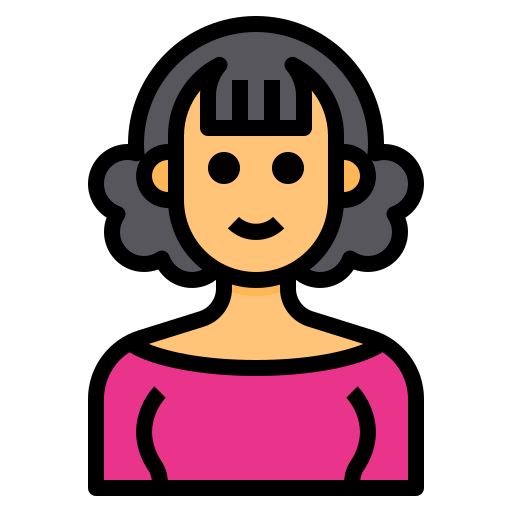 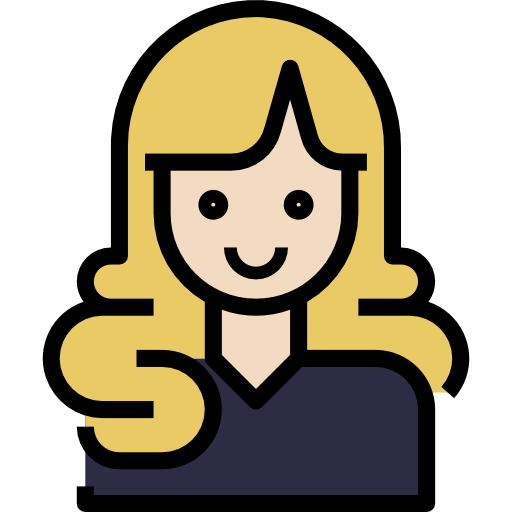 PROCESS
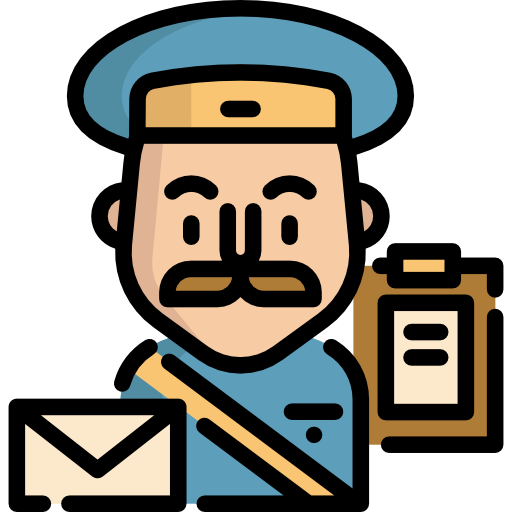 SEND:
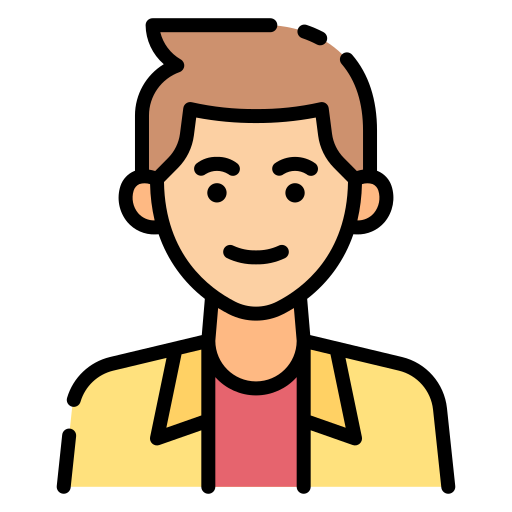 13
13
General approach – with no privacy
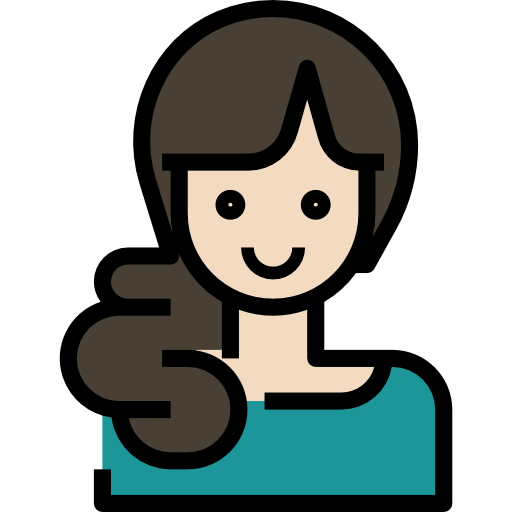 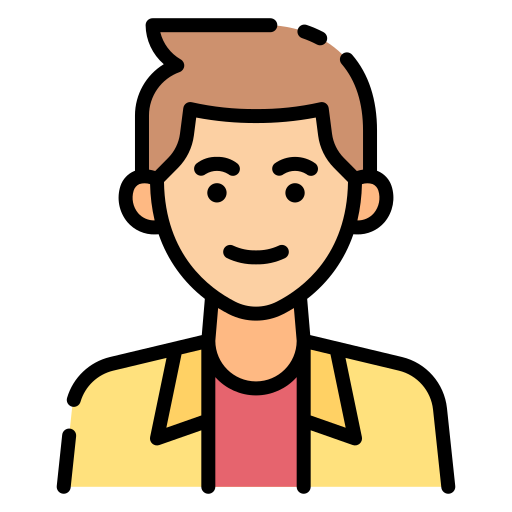 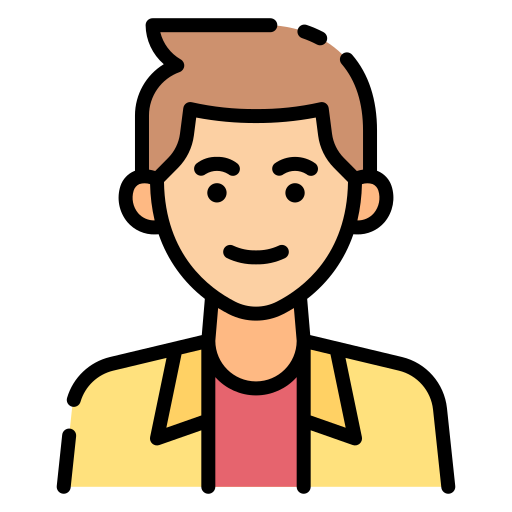 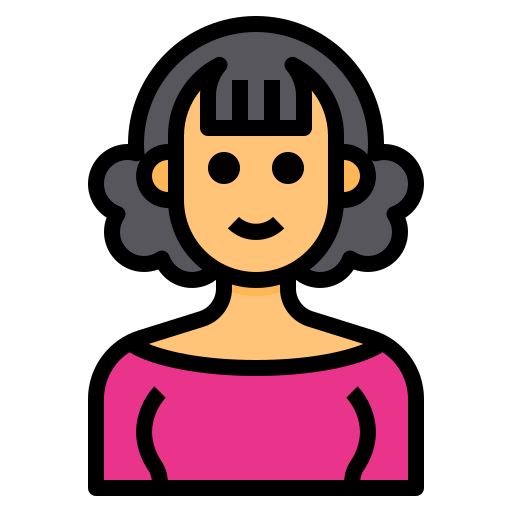 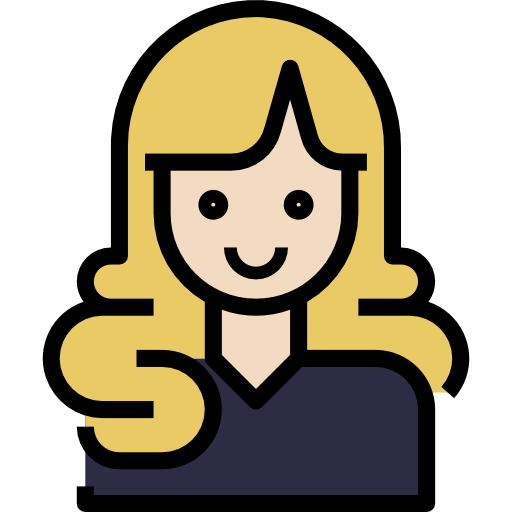 RETRIEVE
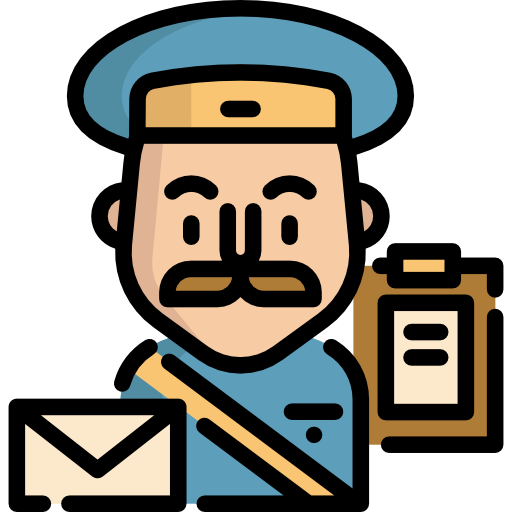 SEND:
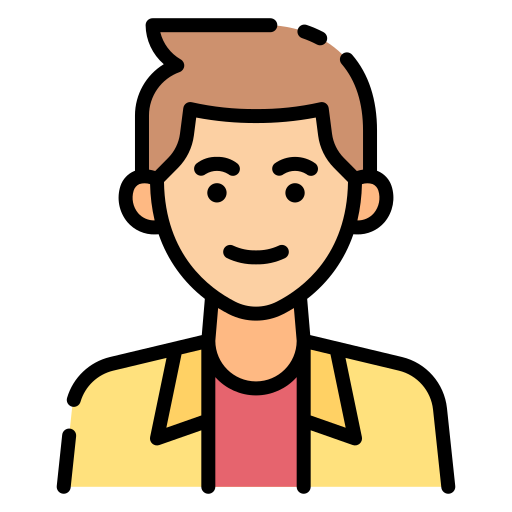 : (2,6,9,13)
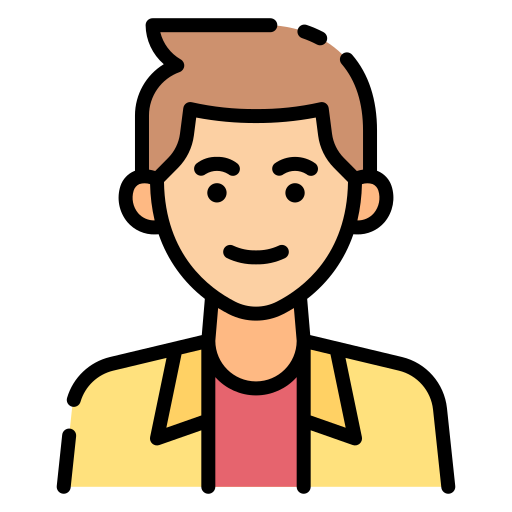 13
14
For privacy 

 obliviously update an encrypted table
15
Signaling service maintains an encrypted table
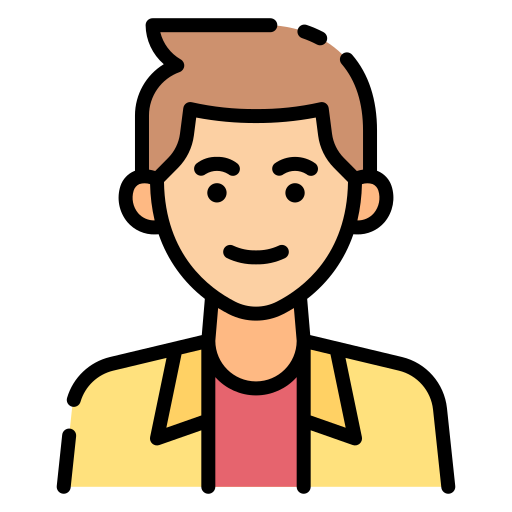 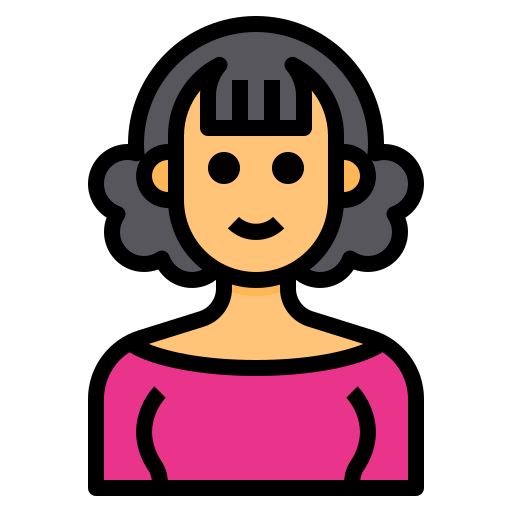 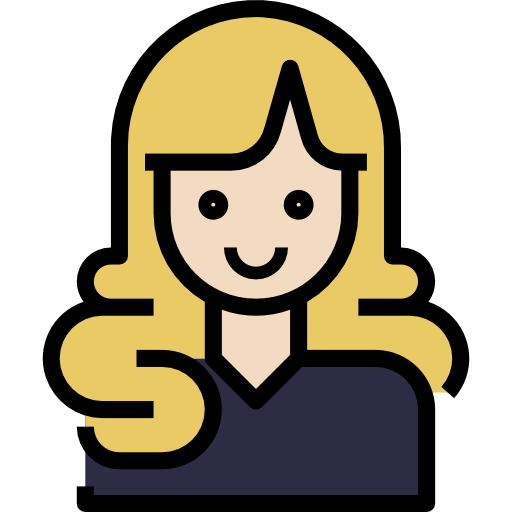 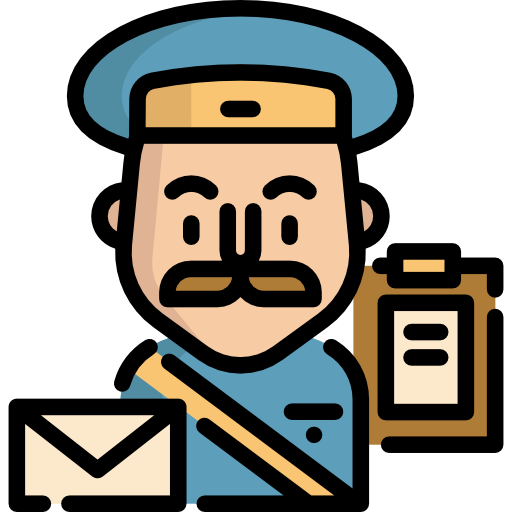 16
Observation #1
Must update all the 
ciphertexts, else some
information is leaked to the Server.
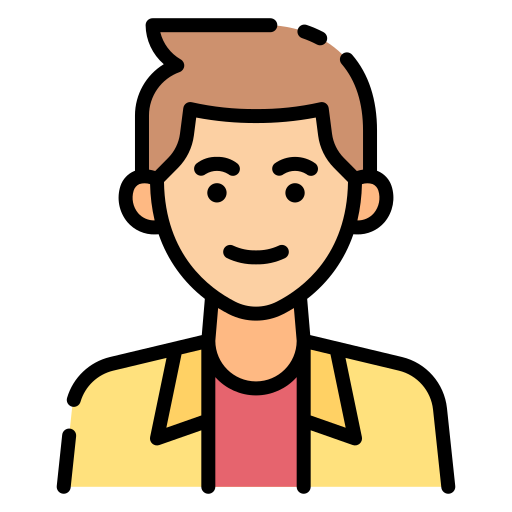 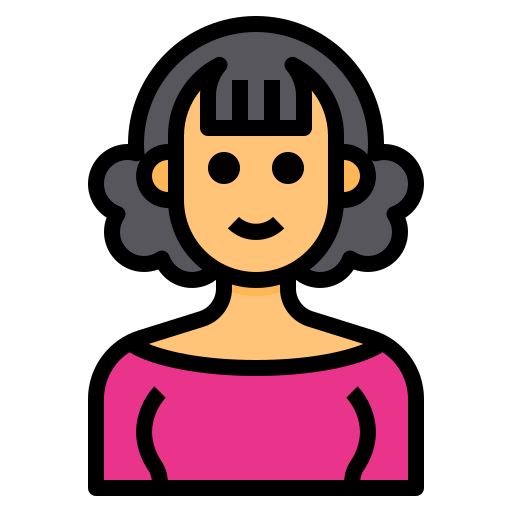 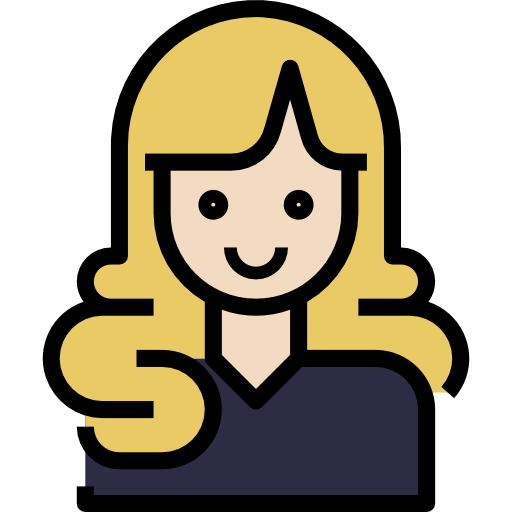 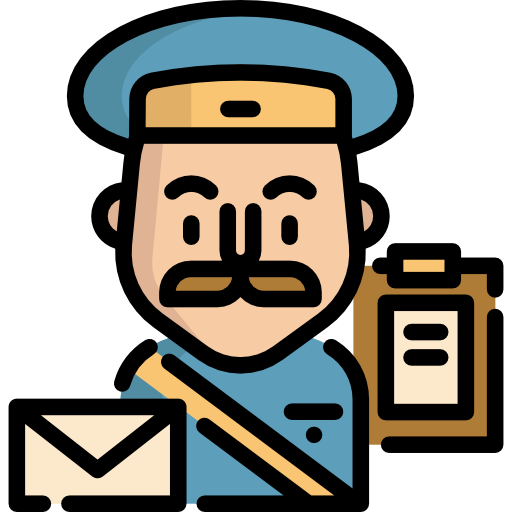 17
Observation #2
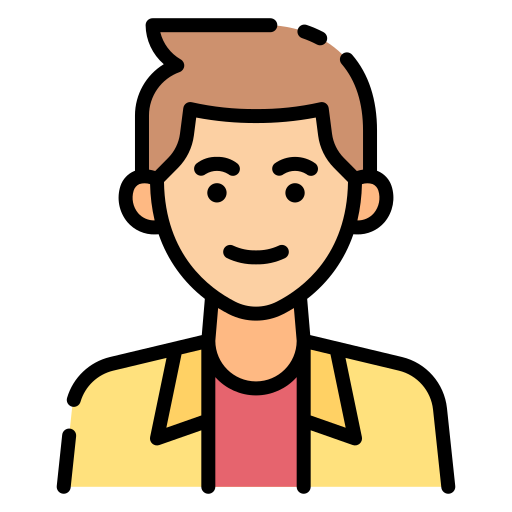 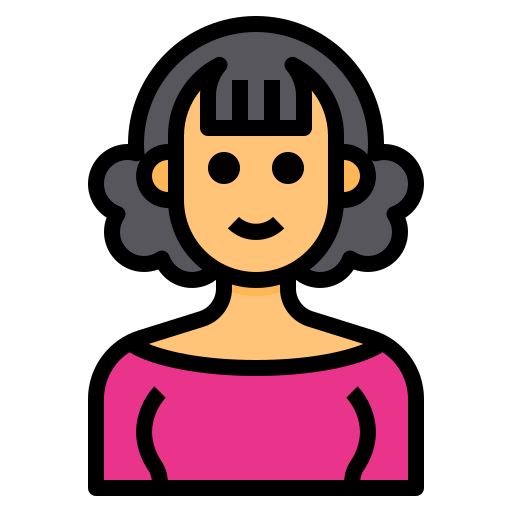 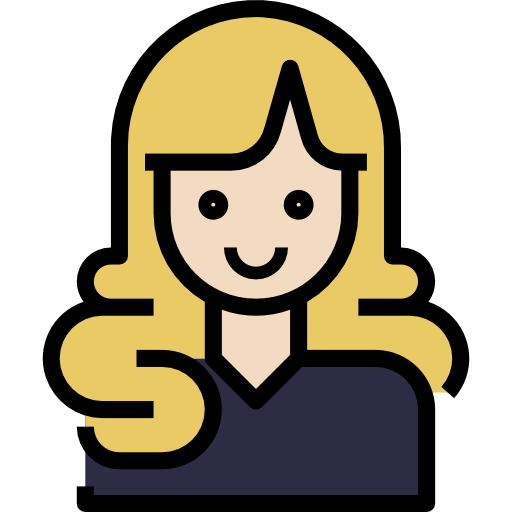 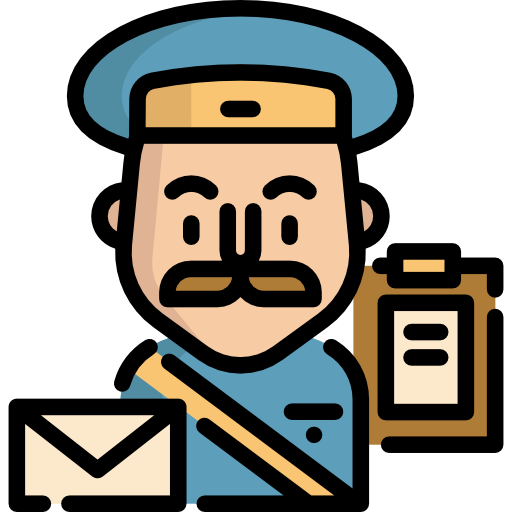 18
How do we accomplish oblivious updates?
19
How do we accomplish oblivious updates?
Two solutions
Two party 
computation
Trusted Execution Environment
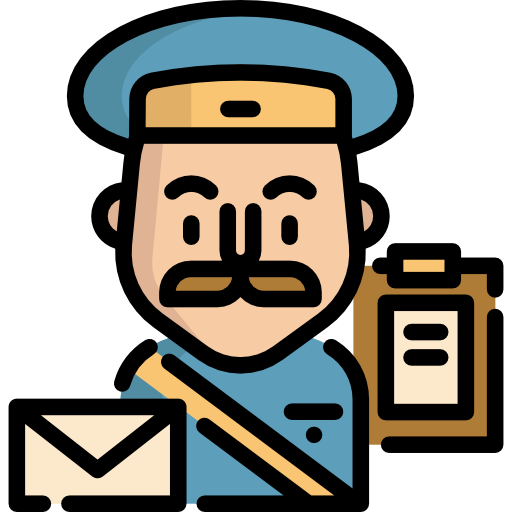 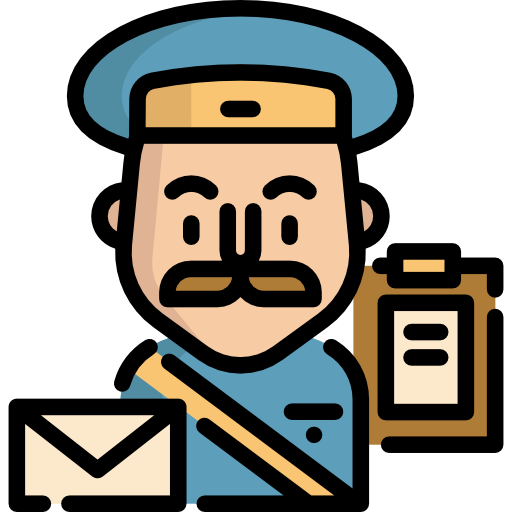 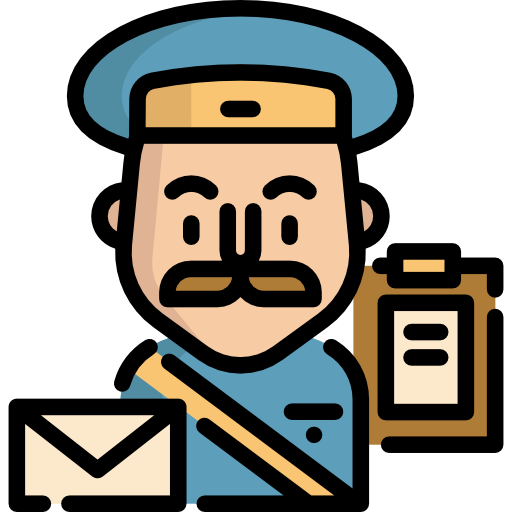 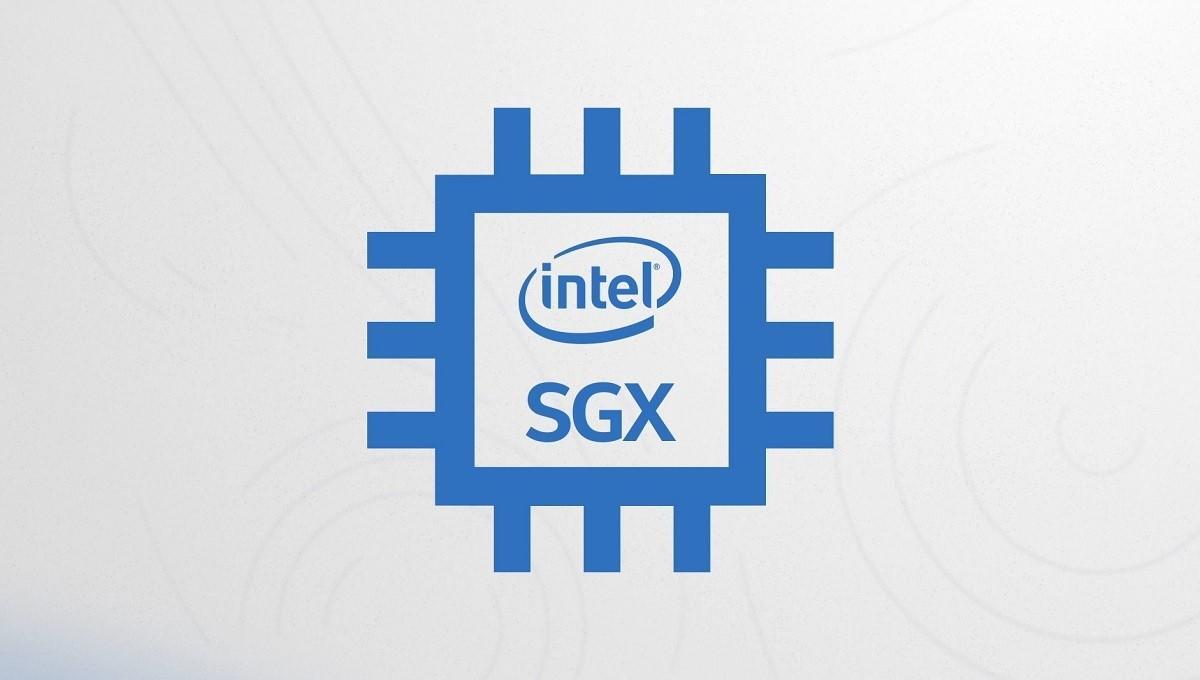 (Two non-colluding servers)
20
Solution based on 2-party computation
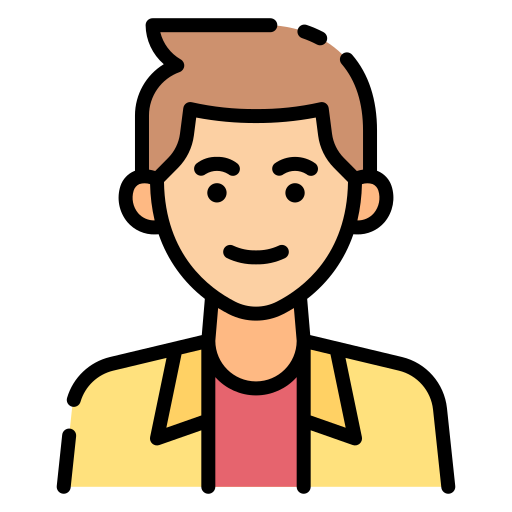 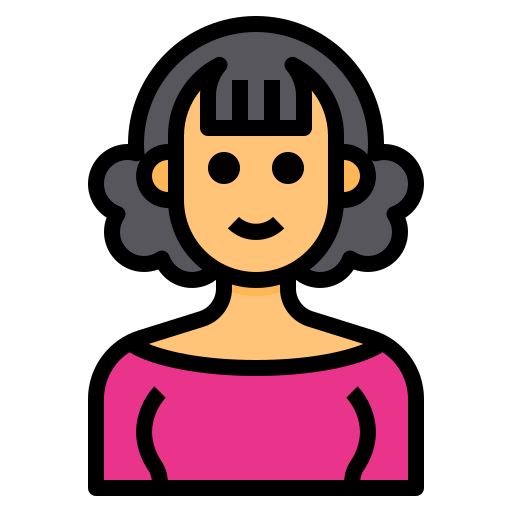 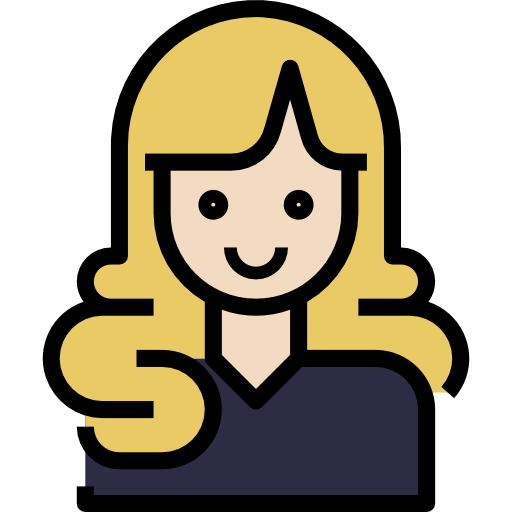 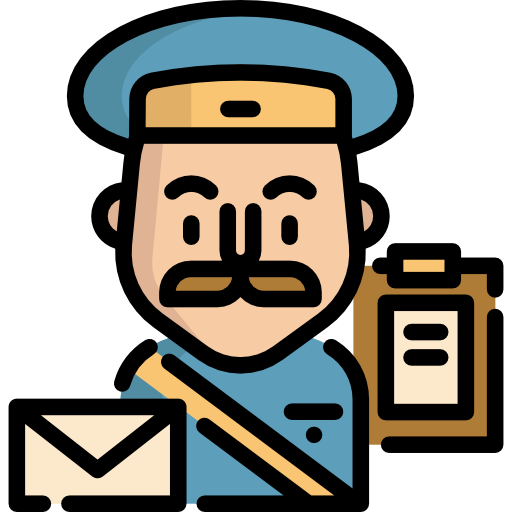 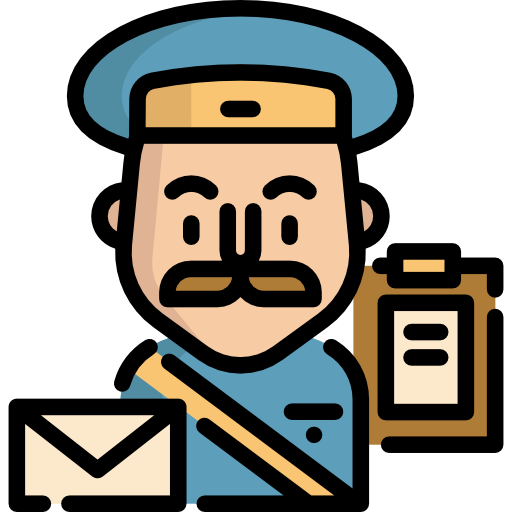 21
Solution based on 2-party computation
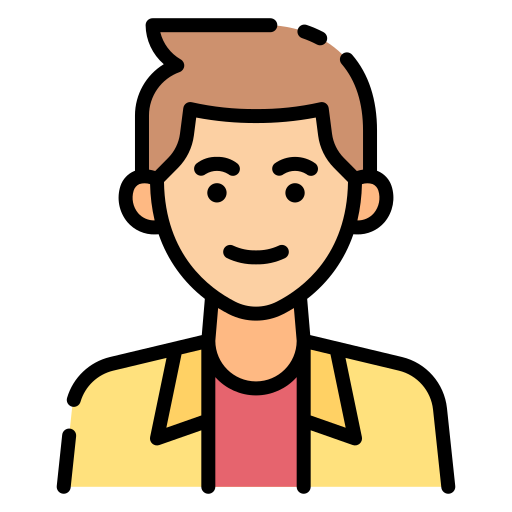 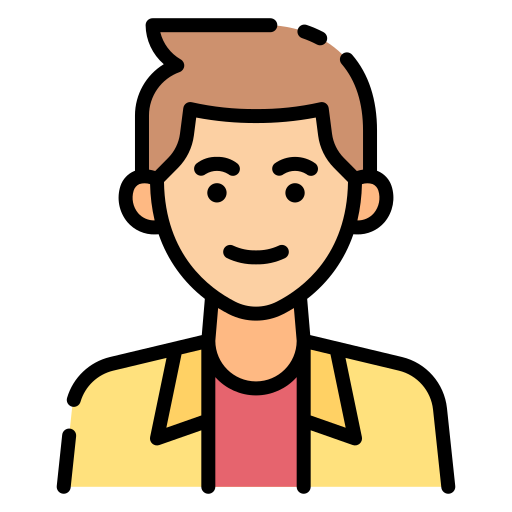 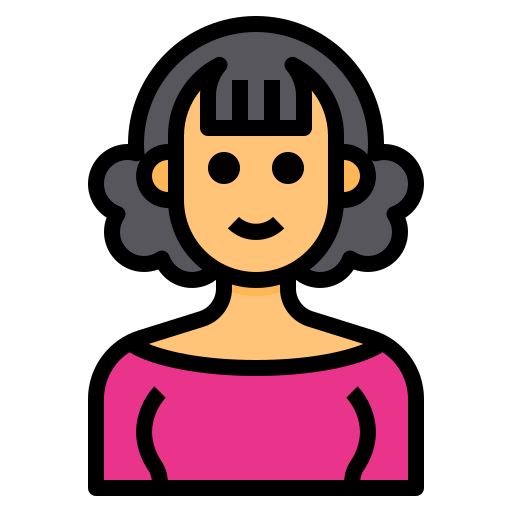 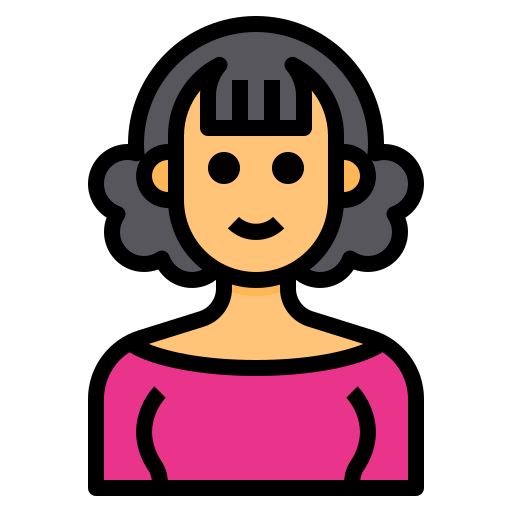 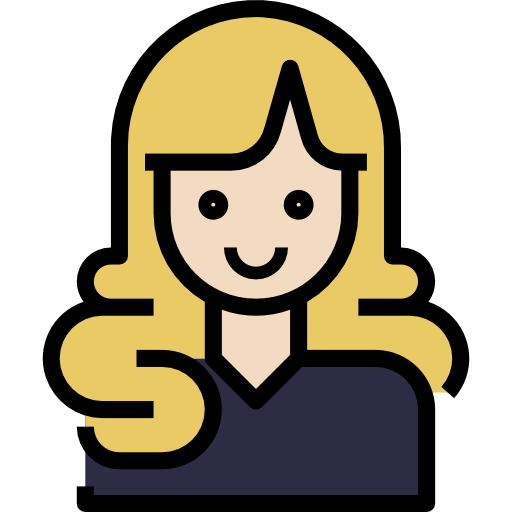 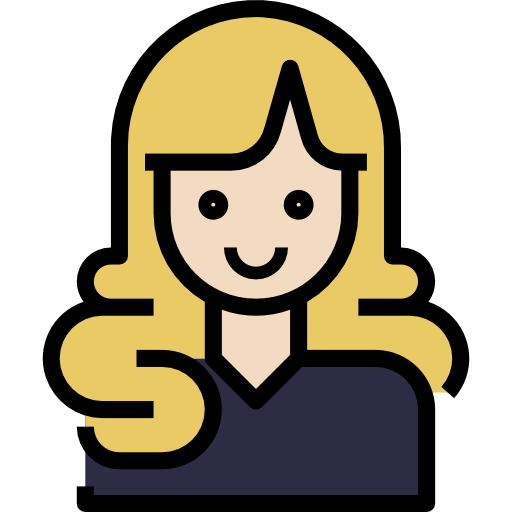 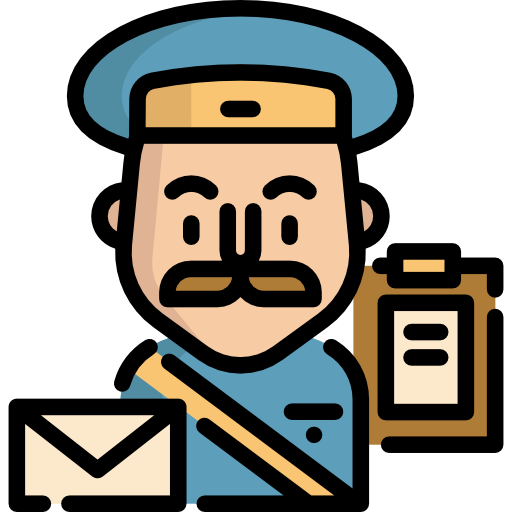 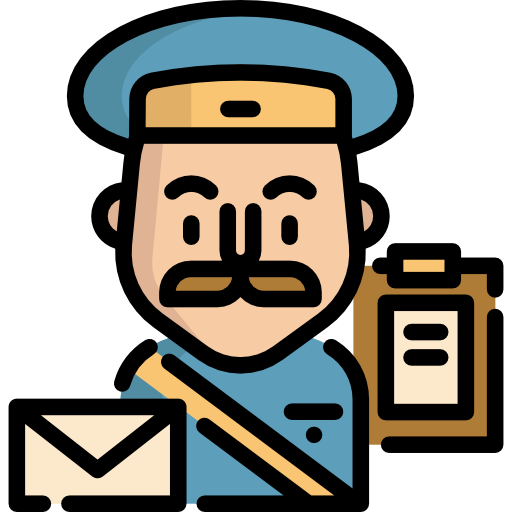 XOR of each index in the two tables returns the signal
22
Sending a signal
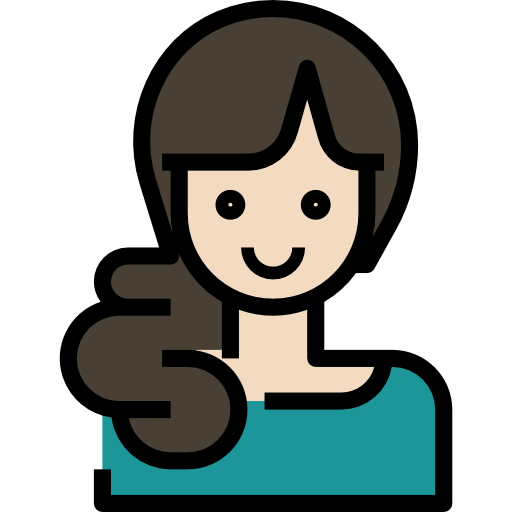 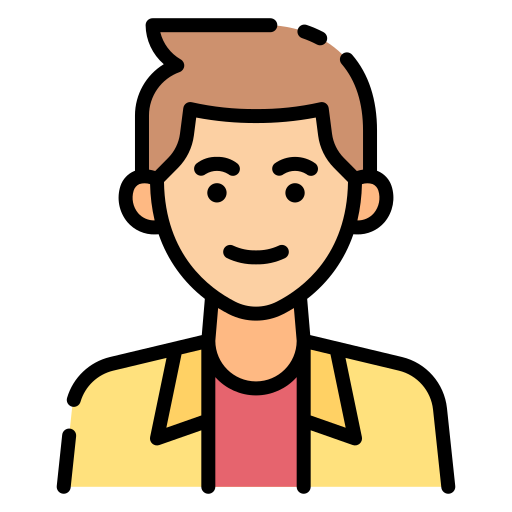 SEND:
13
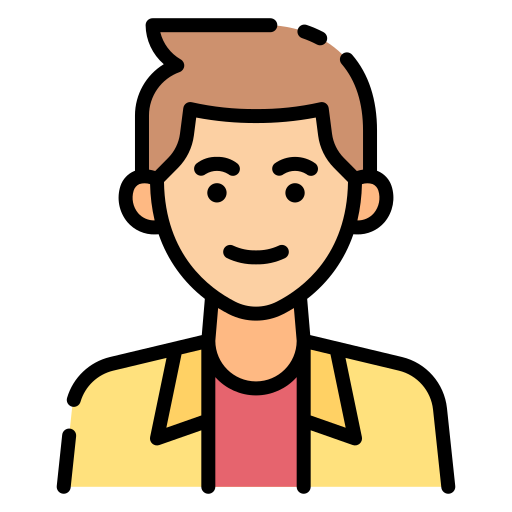 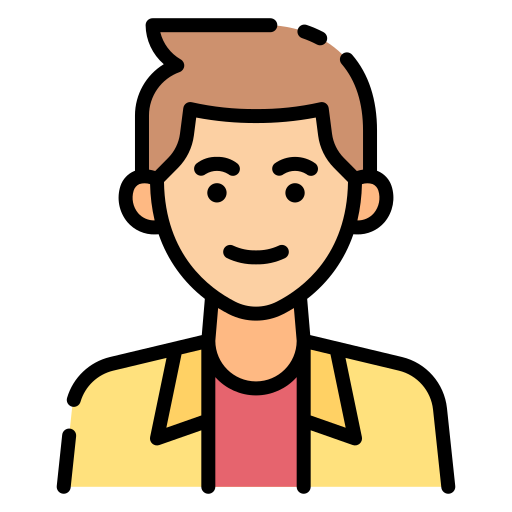 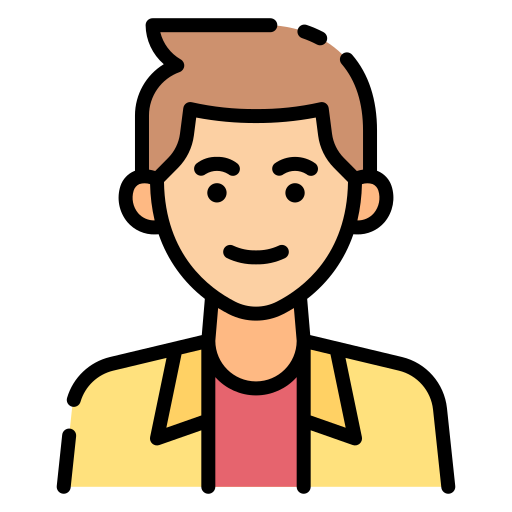 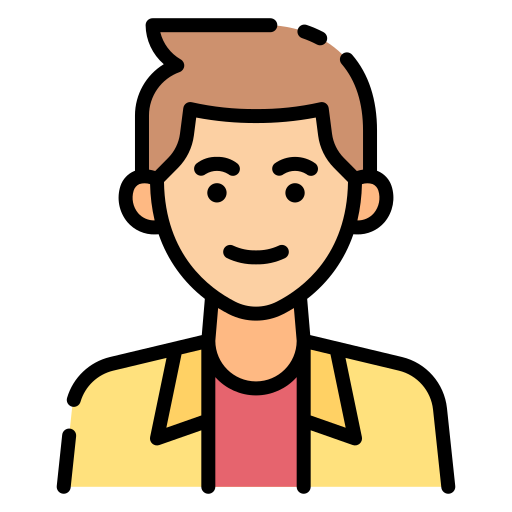 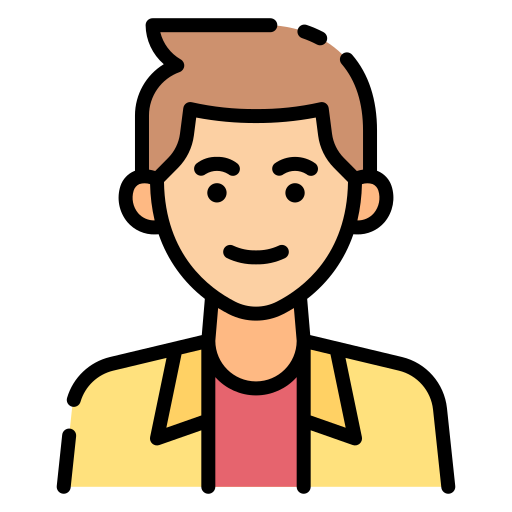 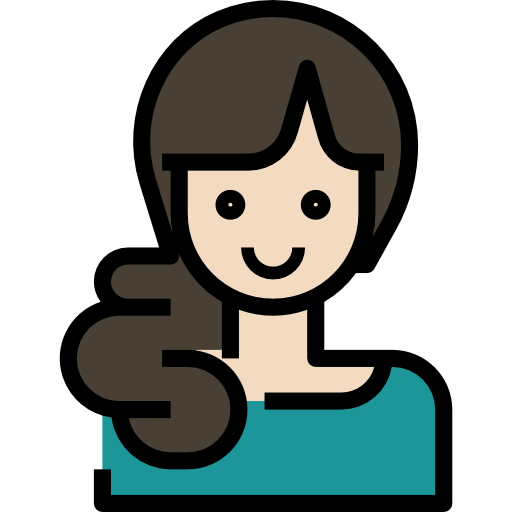 11
6
13
23
Processing a signal
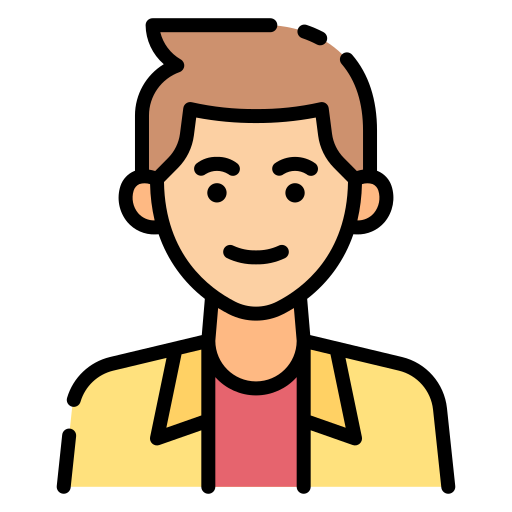 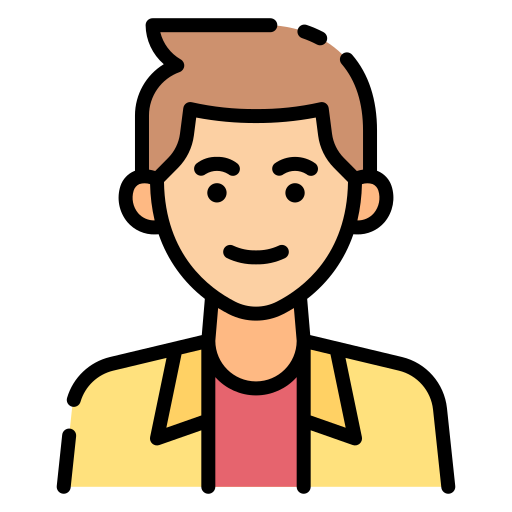 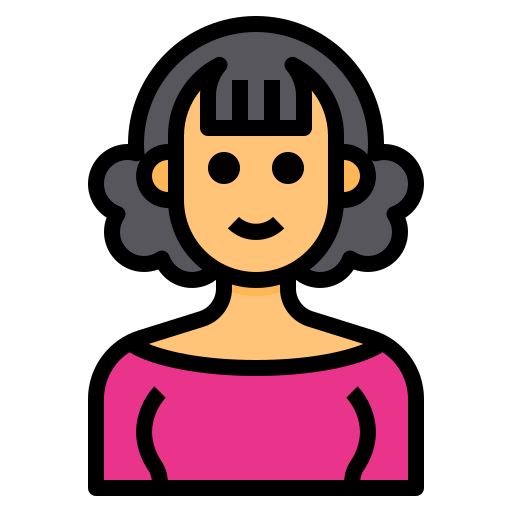 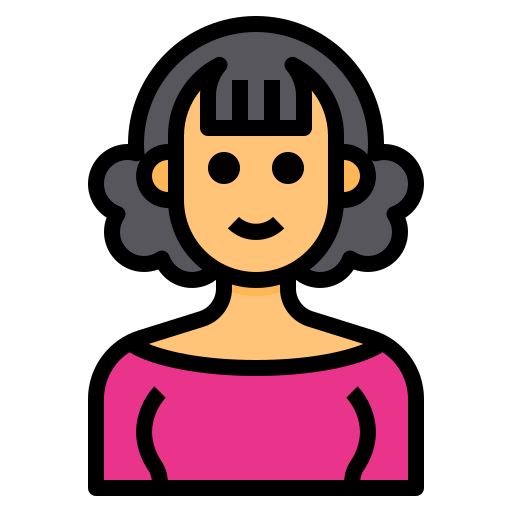 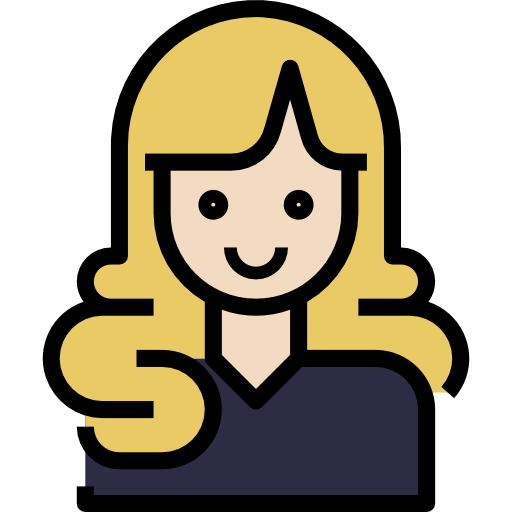 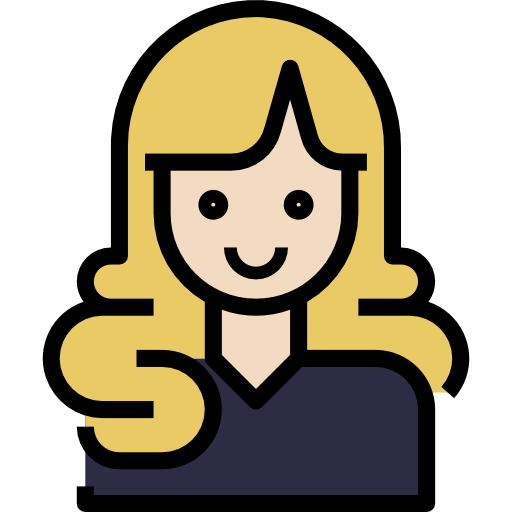 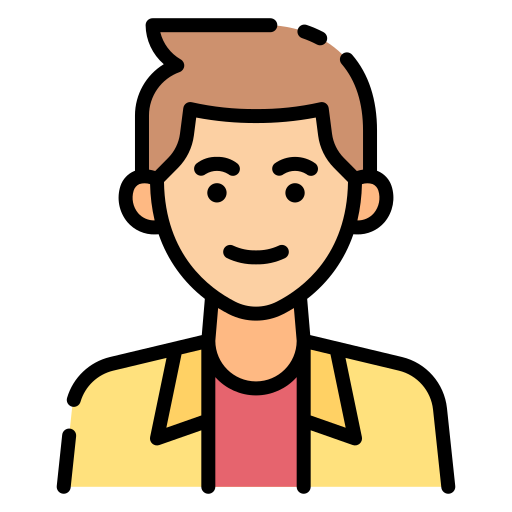 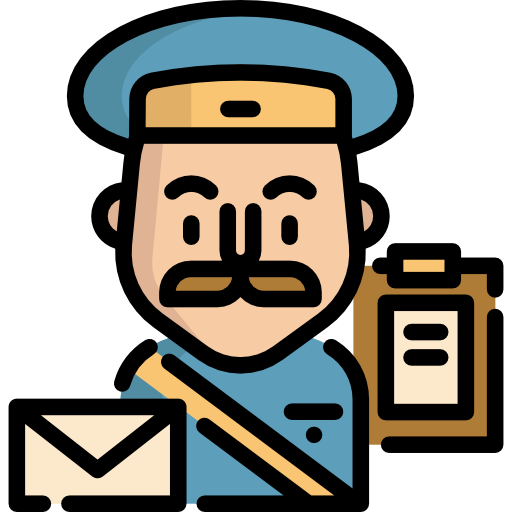 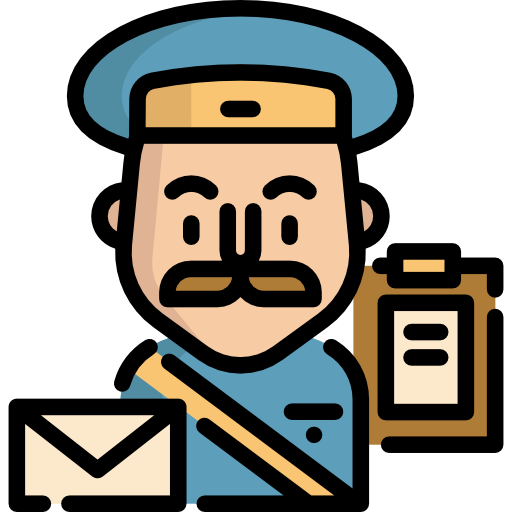 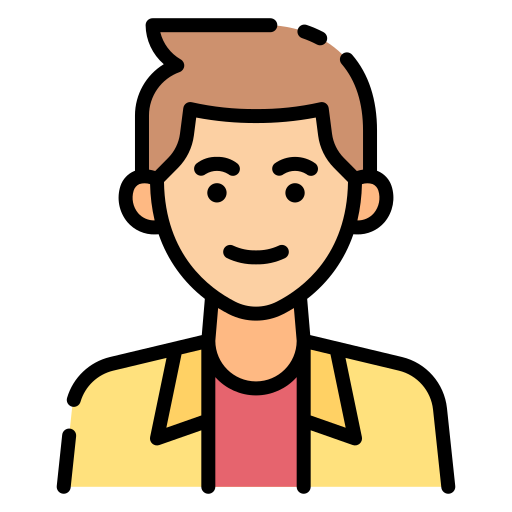 24
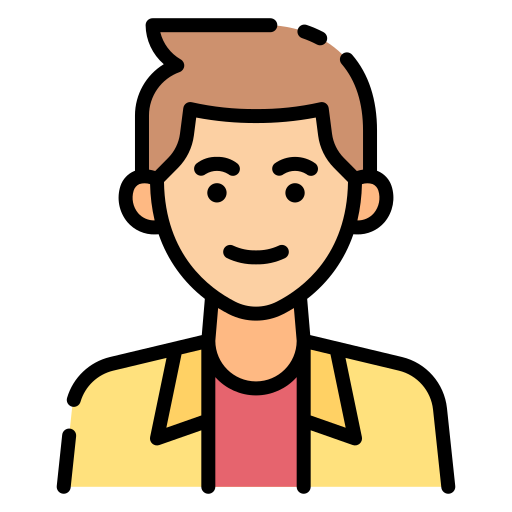 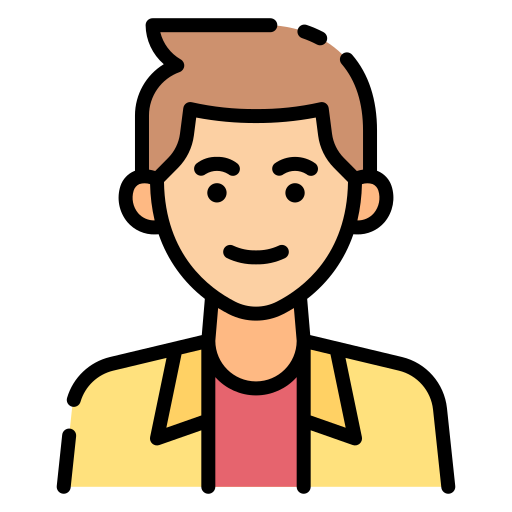 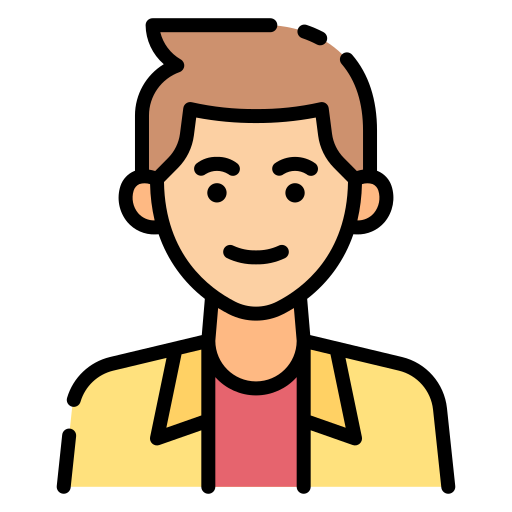 1. At the next available position of
insert share of the position
2. Rerandomize the entire table
This ensures that the servers cannot learn anything 
about the receiver and the location of the signal.
25
Retrieval
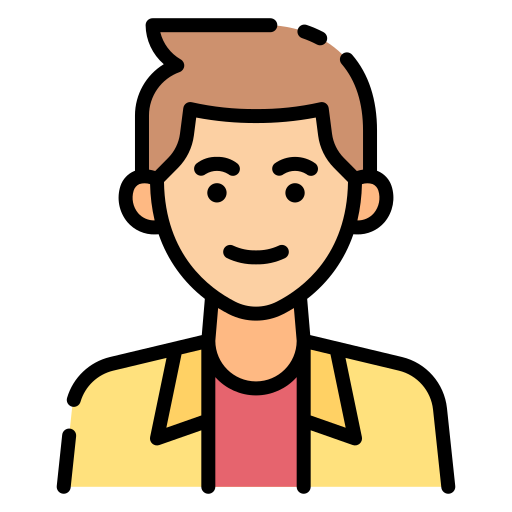 Retrieve
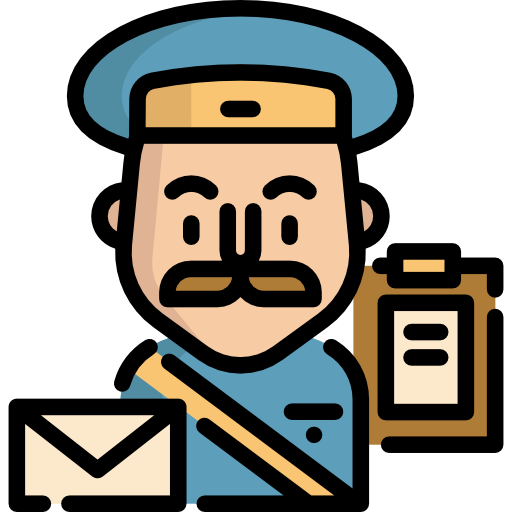 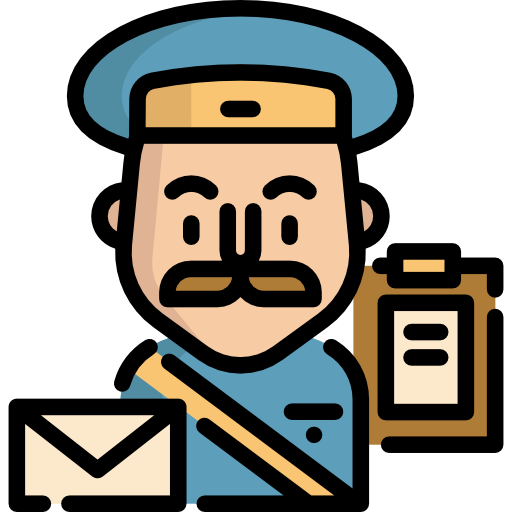 26
Related work
27
Oblivious Message Retrieval (Crypto ‘22)
Follow-up work and makes use of only one server
Based on Fully Homomorphic Encryption  
Receiver has to do at least O(log N) work.
PS
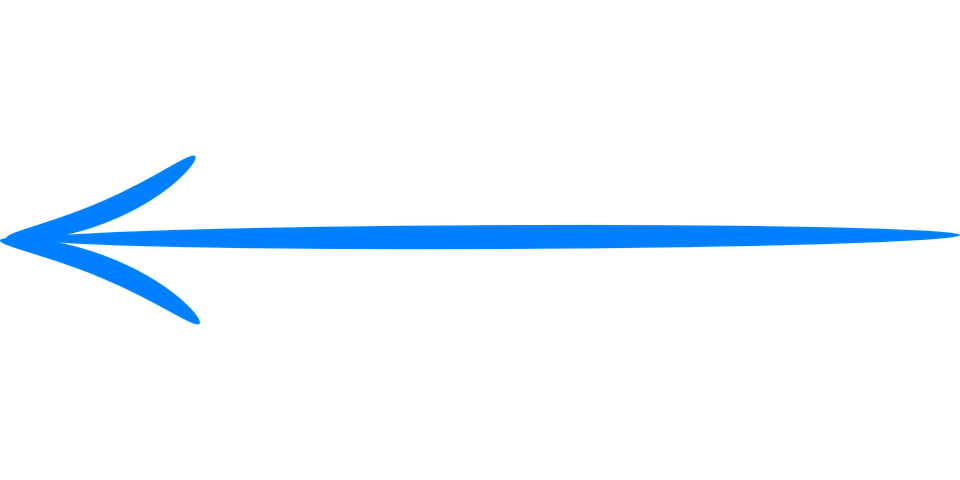 efficiency
OMR
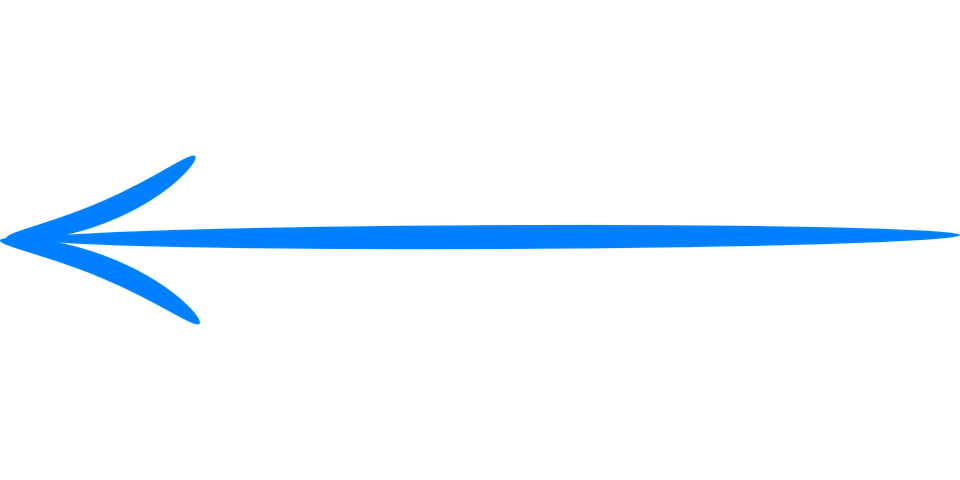 PS: Our Work 
OMR: Oblivious Message Retrieval
anonymity
28
Fuzzy Message Detection (CCS ‘21)
Single server construction, where the server has a “fuzzy” detection key that identifies relevant ciphertexts as well as non-matching flag ciphertexts (false positives)
PS
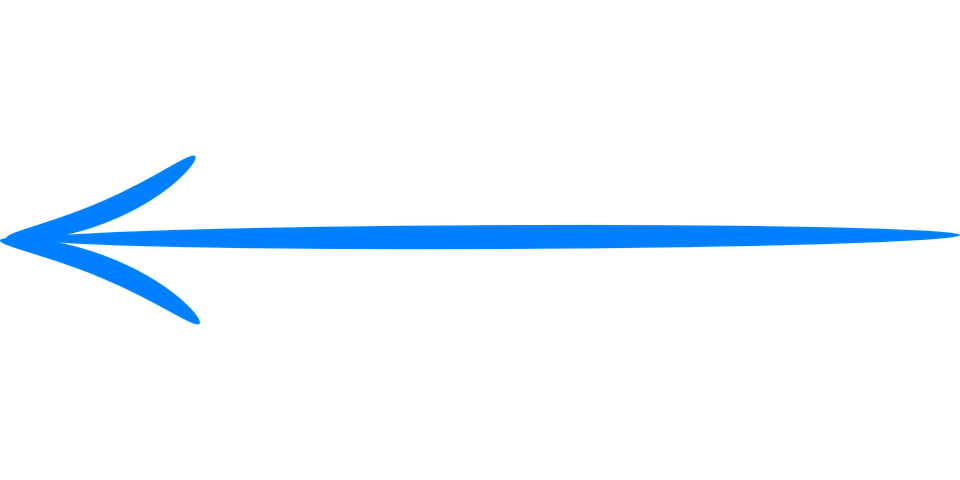 (Tradeoff between 
efficiency and privacy)
efficiency
OMR
FMD
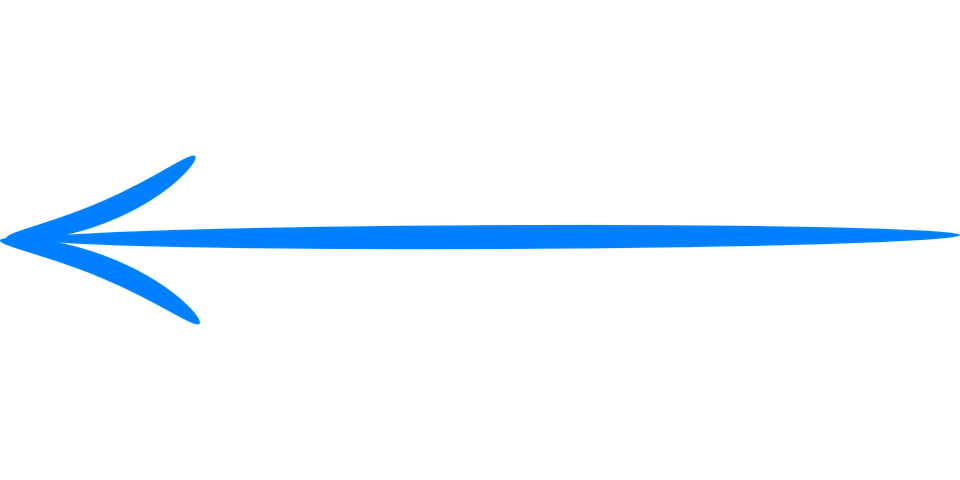 PS: Our Work 
OMR: Oblivious Message Retrieval
FMD: Fuzzy Message Detection
anonymity
29
Conclusion
- Present a UC definition for private signaling
- Present two protocols – one based on two-party computation and another that makes use of TEEs
- Our protocols give best efficiency guarantees to the sender and receiver
Future Work
- Come up with constructions to reduce the computation of the server 
- remove the assumptions of non-colluding servers or that of TEEs
30
Thank you!
Full version at: https://eprint.iacr.org/2021/853.pdf

Contact: vrmadath@ncsu.edu
31